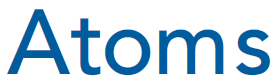 Atomic electron distribution
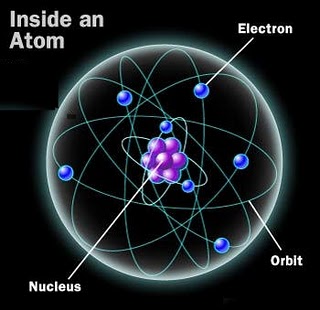 Shell:    		n=1, 2, 3, 4......
Sub-Shell:         	l=0, 1, 2, 3,... (n-1)
		    s  p  d  f .....
Orbital:		m= -l, .... 0 .... l
Spin:		ms =  +  or -
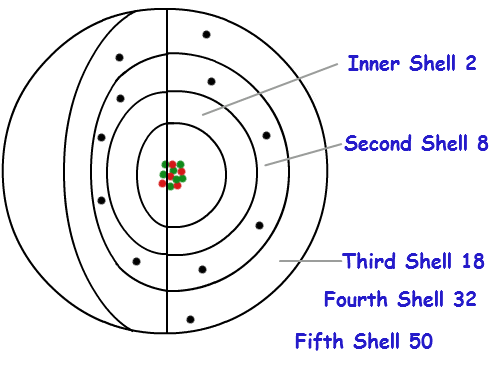 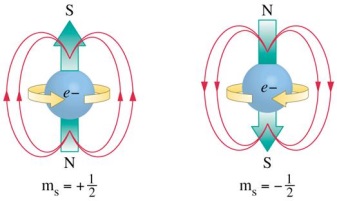 Sequence:	s   s p   s p   s d p   s d p   s f d p  ...
		2    8      8       18      18        32     ...
                                   2   10   18       36      54        86    ....
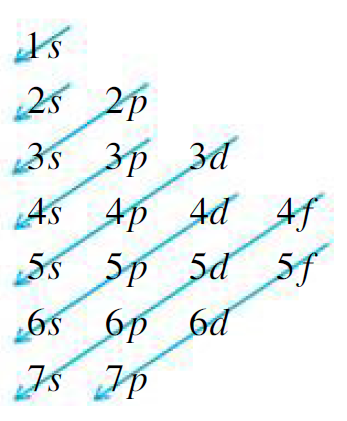 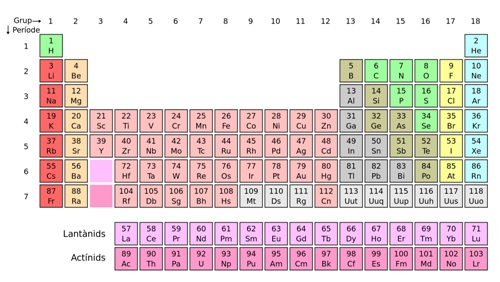 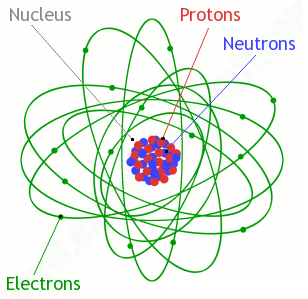 Orbitals are not planetary orbits!
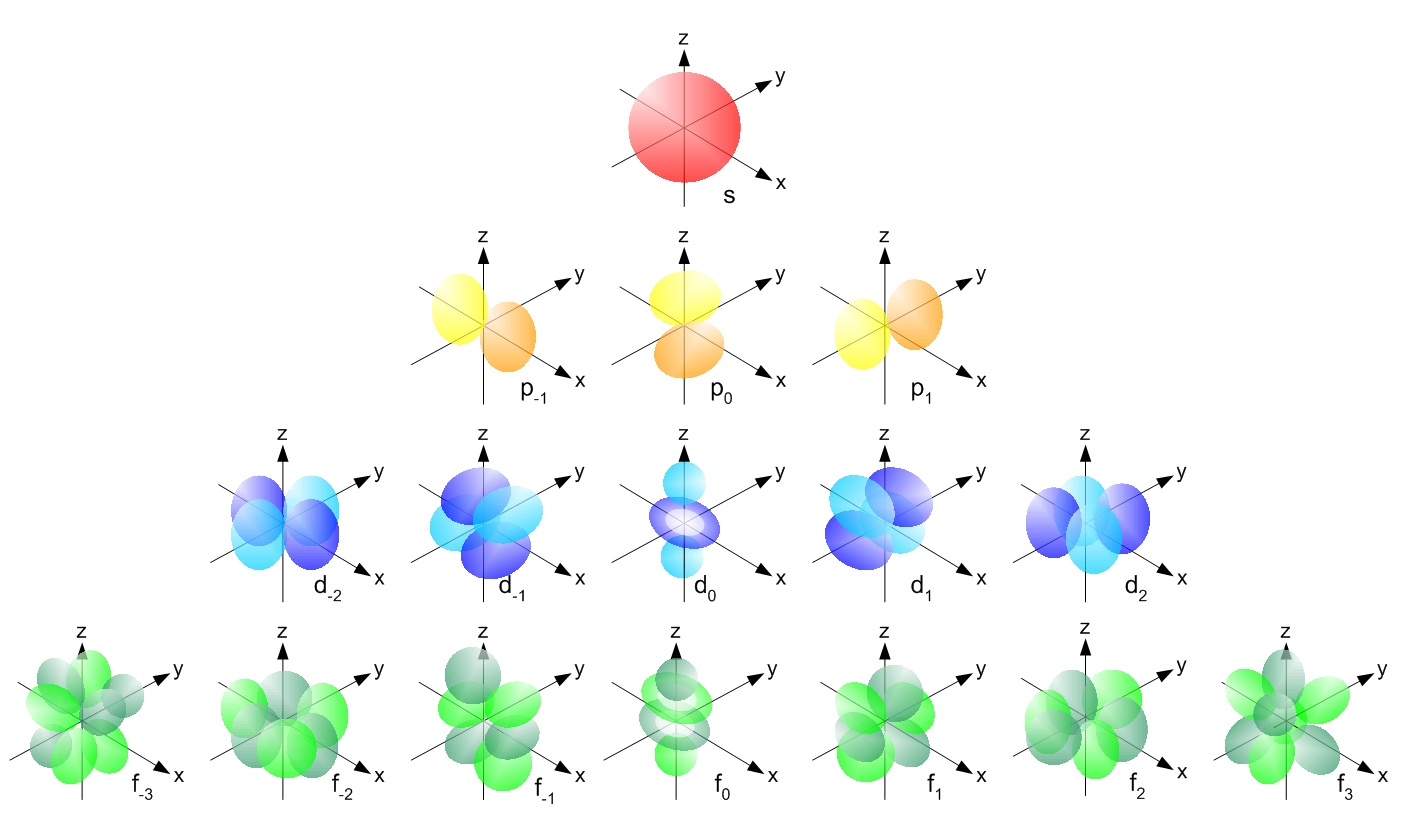 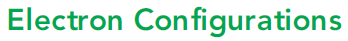 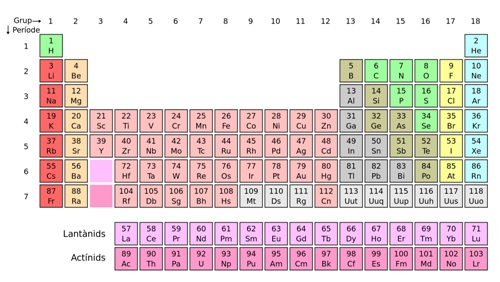 s   s p   s p   s d p   s d p   s f d p  ...
2    8      8       18      18        32     ...
2   10   18       36      54        86    ....
Ru (N=44)   44-36= 8     5s2 4d6
As (N=33)   33-18= 15     4s2 3d10 4p3
Anomalous configurations: filling or half-filling shells
e.g.   Cu (N=29)   29-18= 11     4s1 3d10
Some definitions
Atom: An atom is the smallest constituent unit of ordinary matter that has the properties of a chemical element. 

Chemical element: The chemical elements are pure substances that can not be decomposed into any other pure substance by simple chemical methods.

Molecule: A molecule is an electrically neutral group of two or more atoms held together by chemical bonds. A molecule can be decomposed by chemical methods into other simpler pure substances. Molecules are distinguished from ions by their lack of electrical charge.
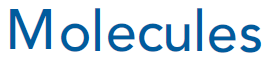 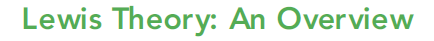 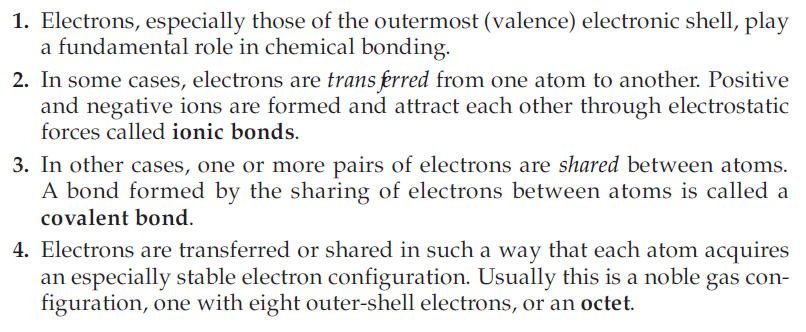 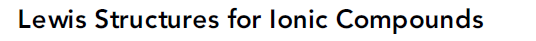 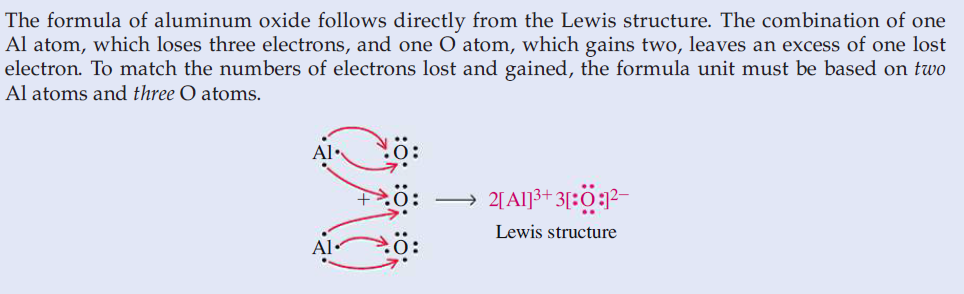 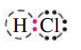 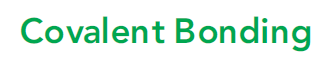 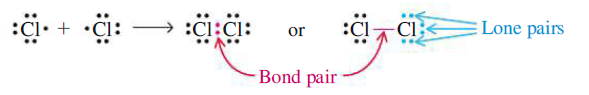 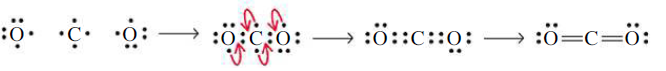 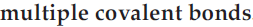 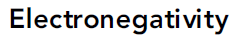 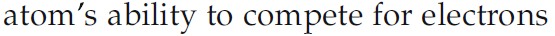 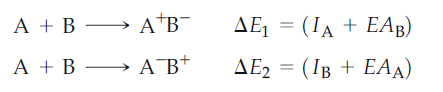 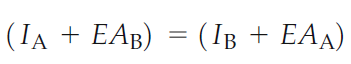 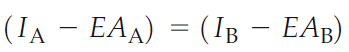 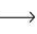 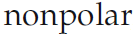 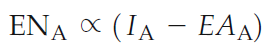 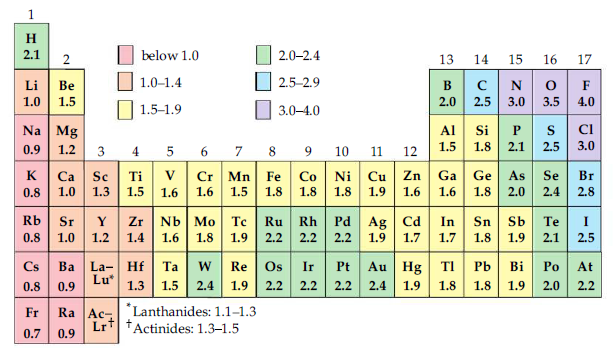 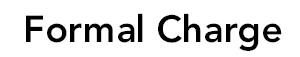 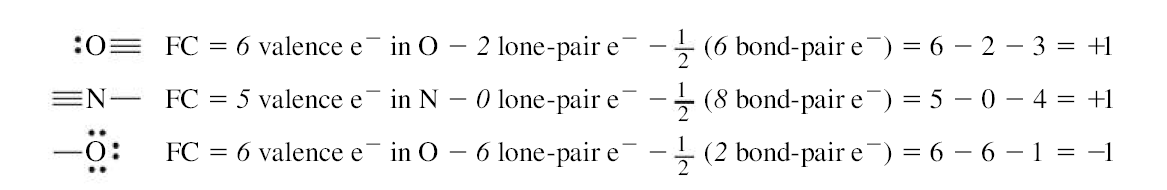 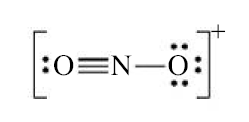 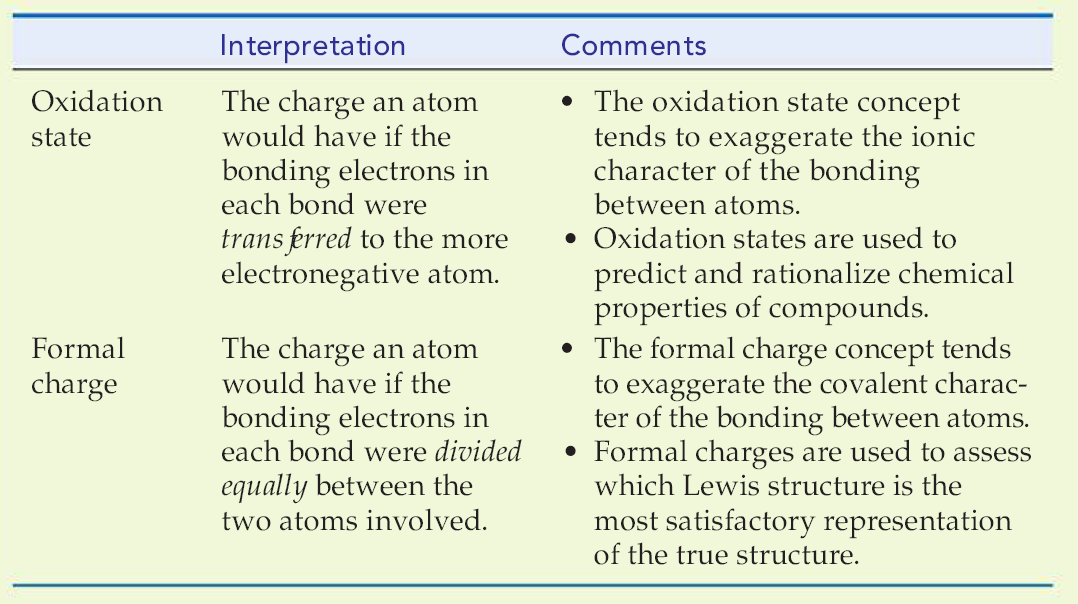 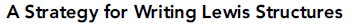 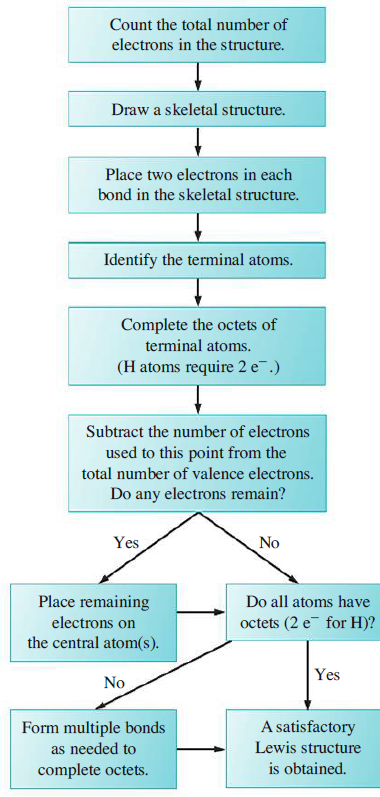 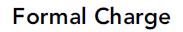 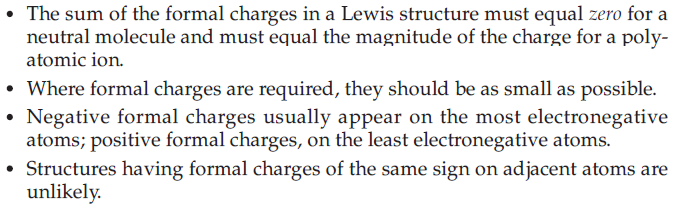 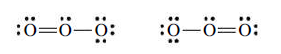 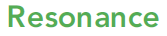 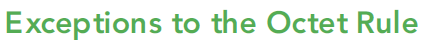 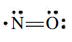 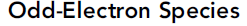 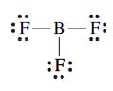 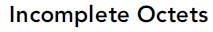 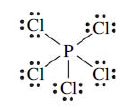 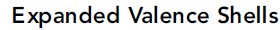 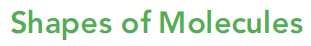 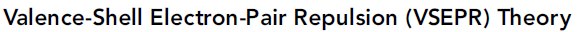 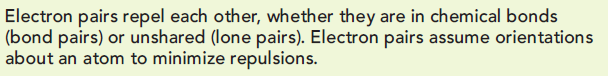 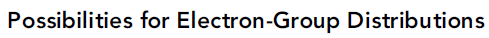 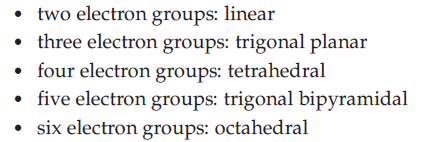 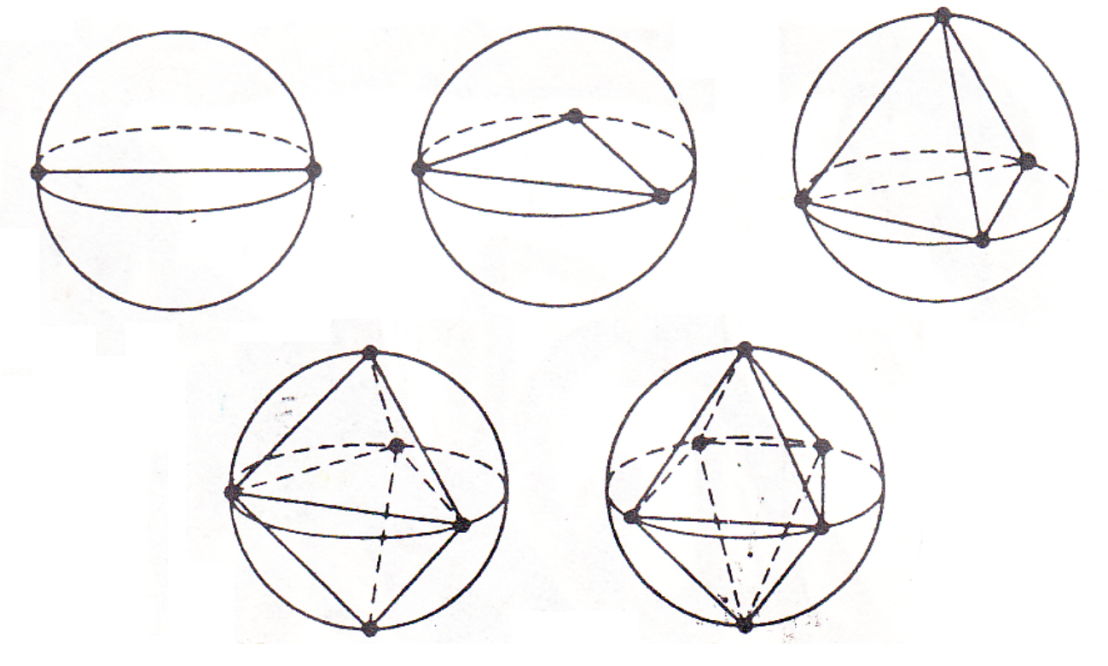 Hybrid orbitals  and molecular geometry
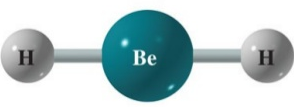 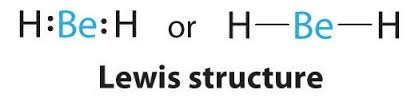 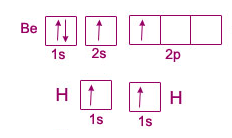 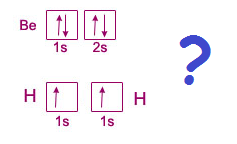 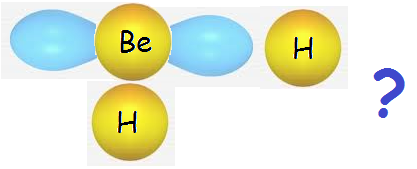 Hybrid orbitals  (cont.)
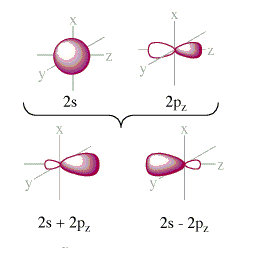 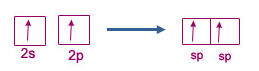 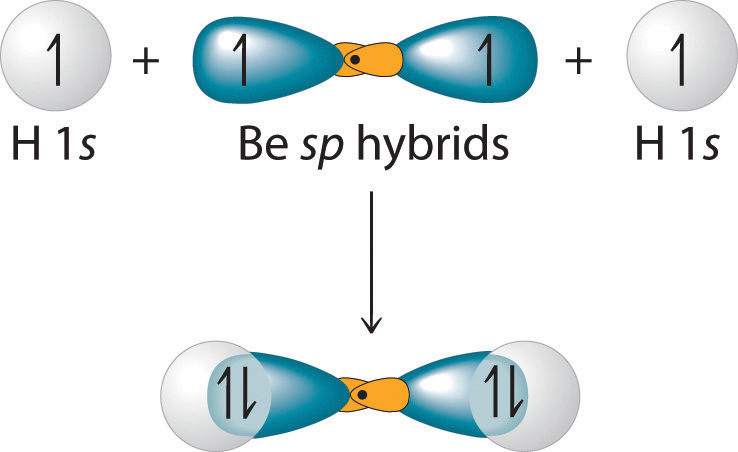 Hybrid orbitals  (cont.) Methane case
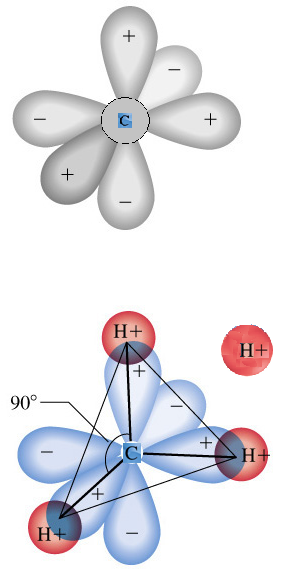 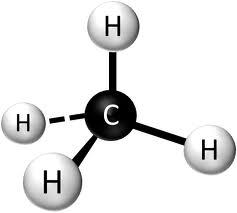 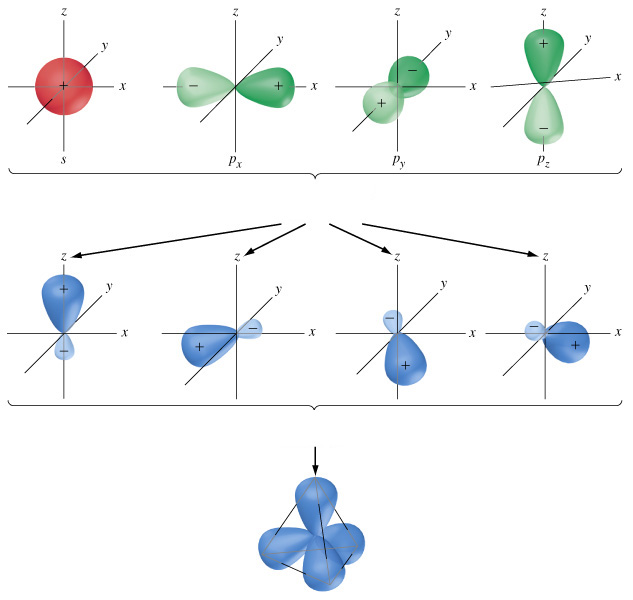 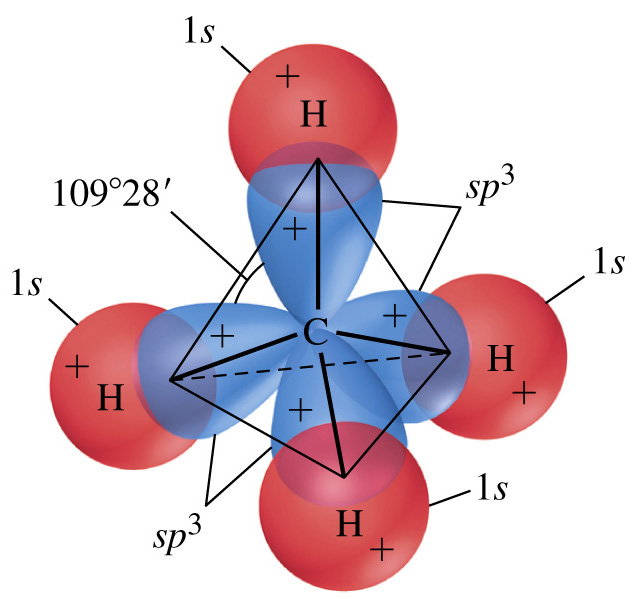 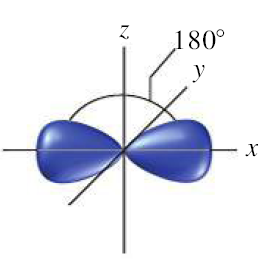 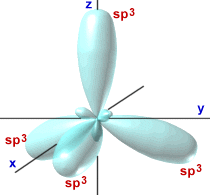 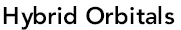 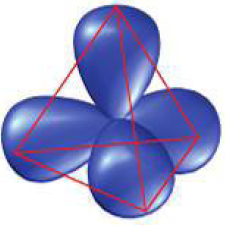 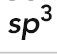 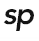 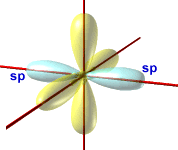 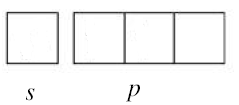 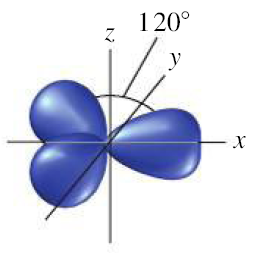 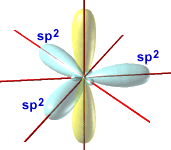 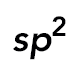 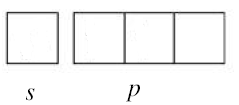 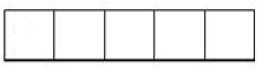 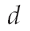 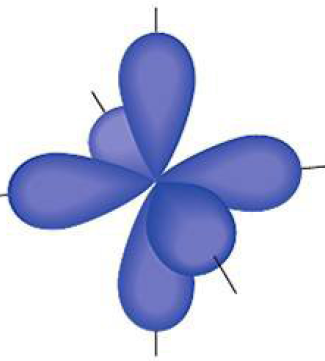 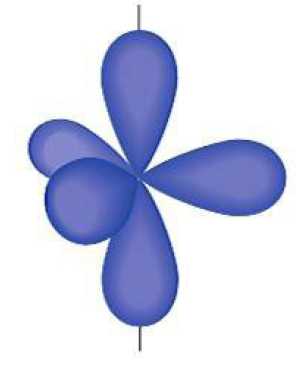 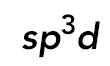 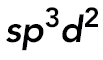 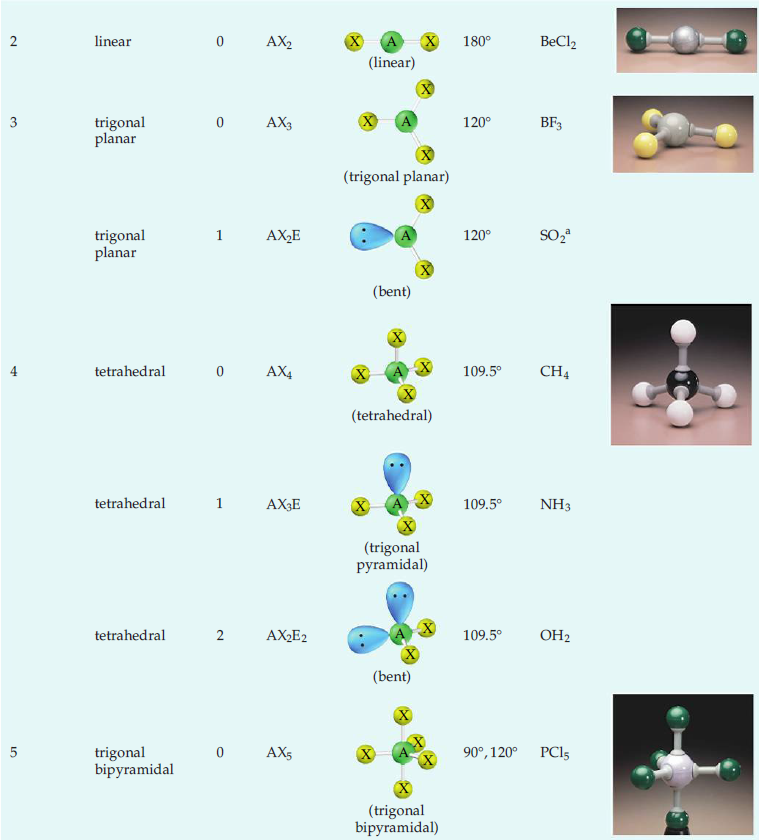 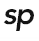 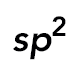 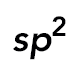 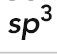 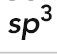 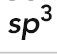 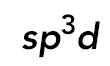 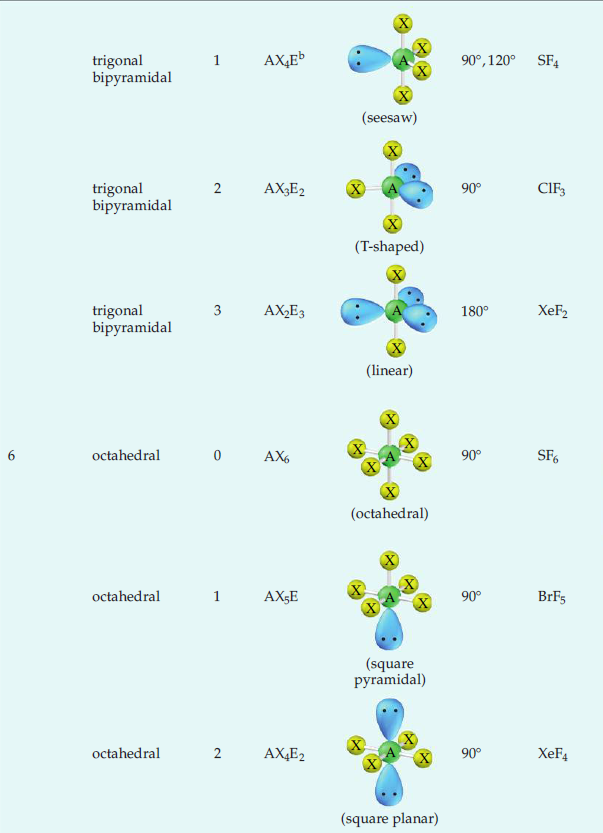 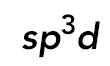 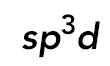 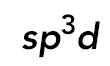 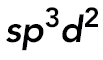 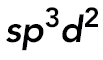 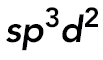 Further reading:
Inner shell Lone pairs of electrons are ignored.  Since lone pairs are in the inner shell, they are believed to have little effect on molecular geometry
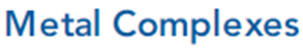 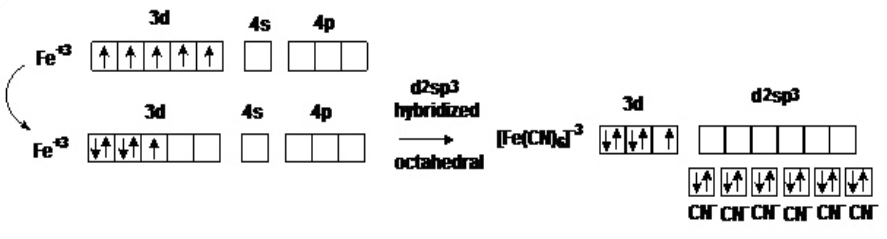 Octahedral
[Fe(CN)6]3-
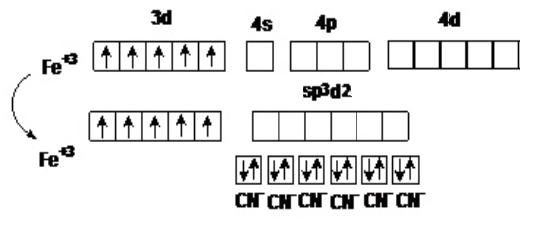 Octahedral
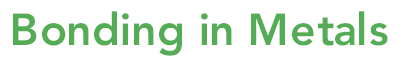 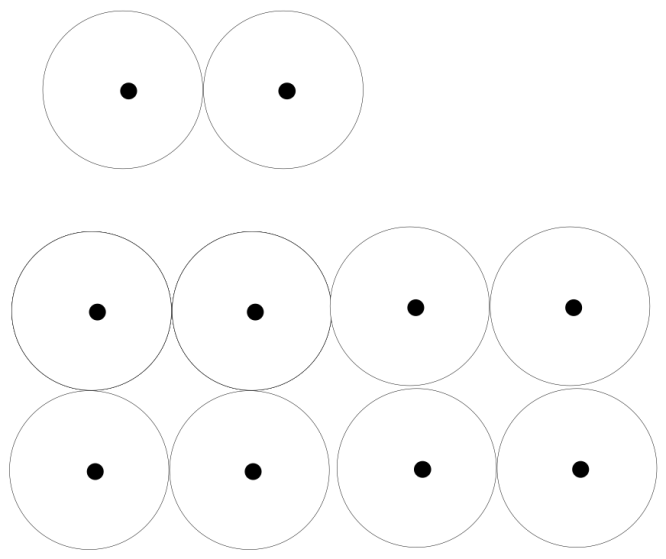 Na  [Ne] 3s1
Na2
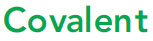 Nan
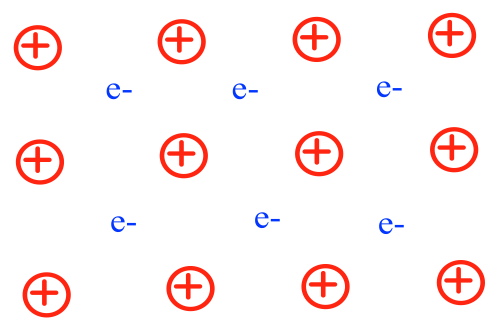 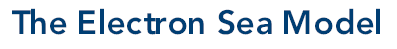 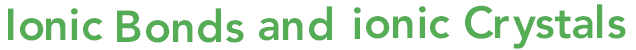 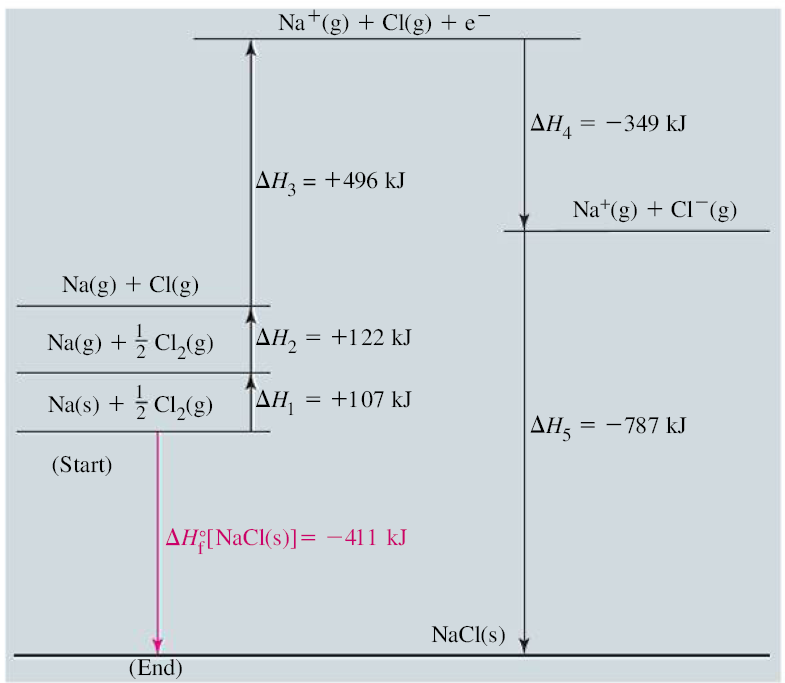 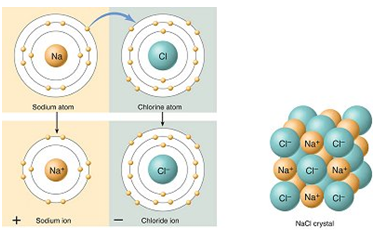 (lattice energy U)
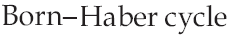 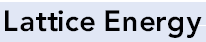 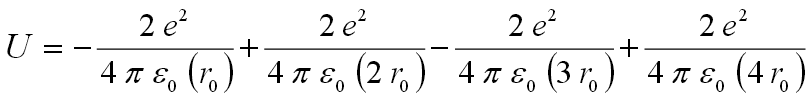 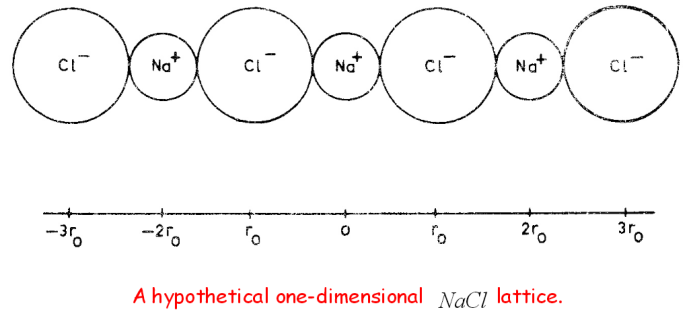 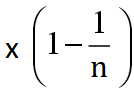 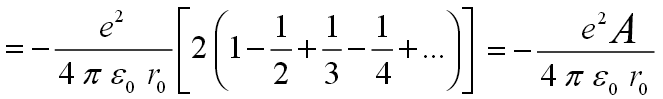 Repulsion correction
Metal crystal: ductile and malleable
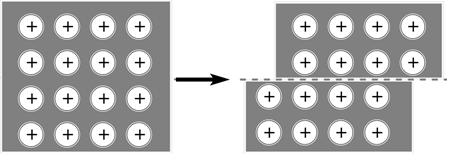 Ionic crystal: hard but brittle
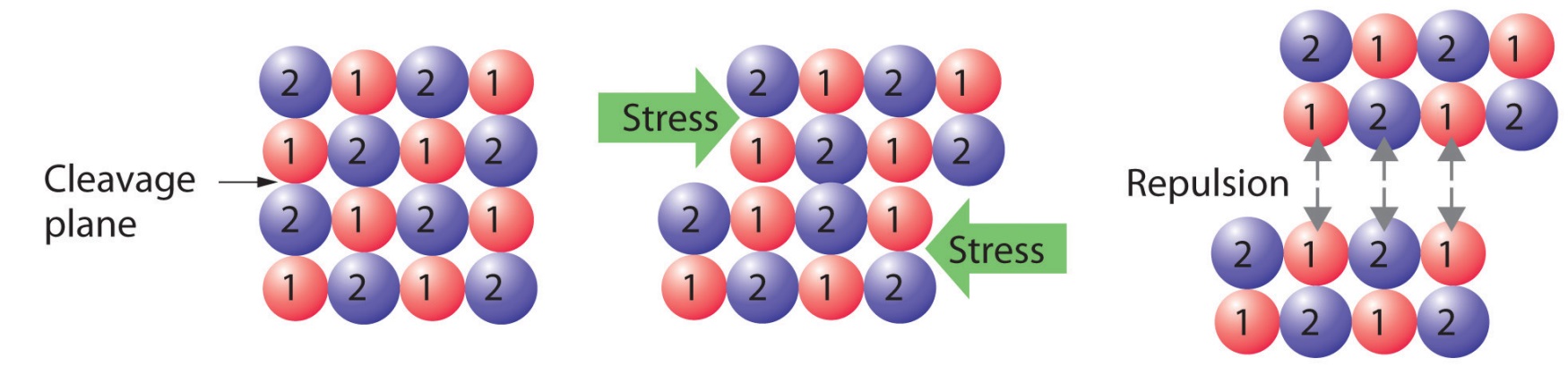 Arranging atoms or ions in solids
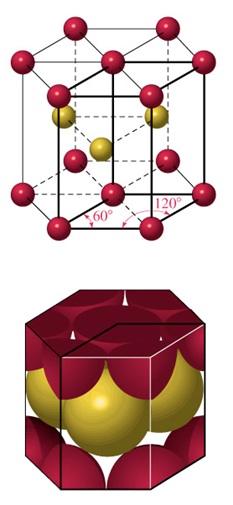 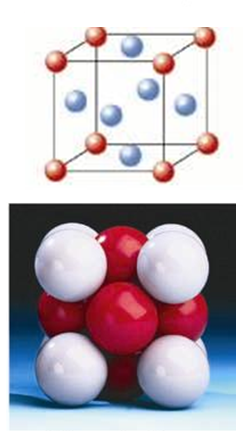 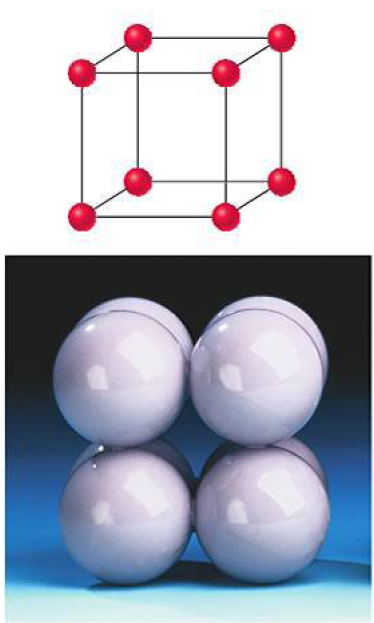 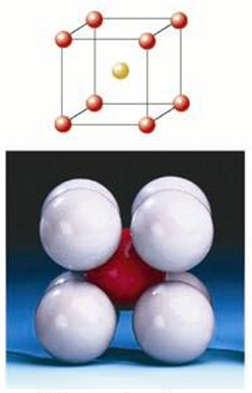 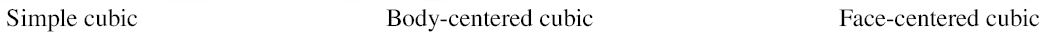 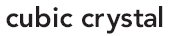 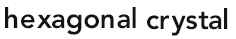 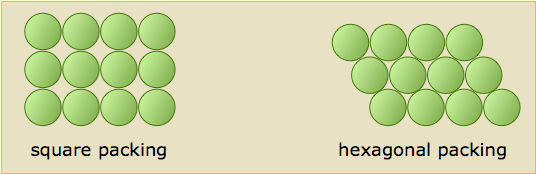 If the atoms are identical and are bound together mainly by dispersion forces which are completely non-directional, they will favor a structure in which as many atoms can be in direct contact as possible. This will, of course, be the hexagonal arrangement. However ….
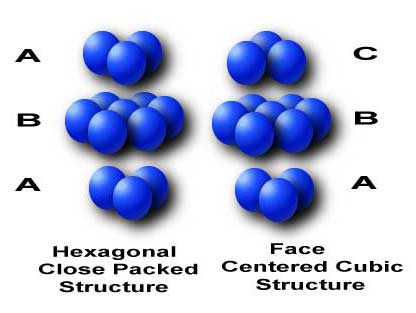 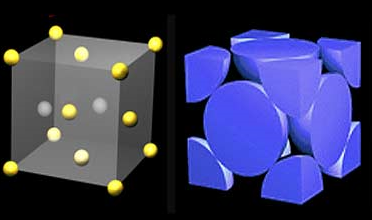 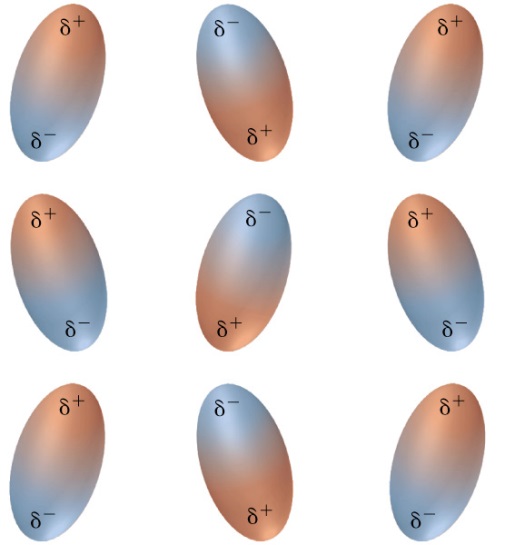 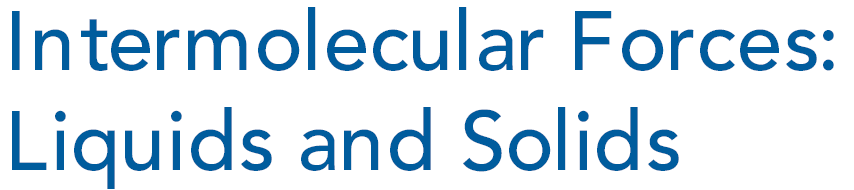 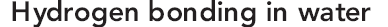 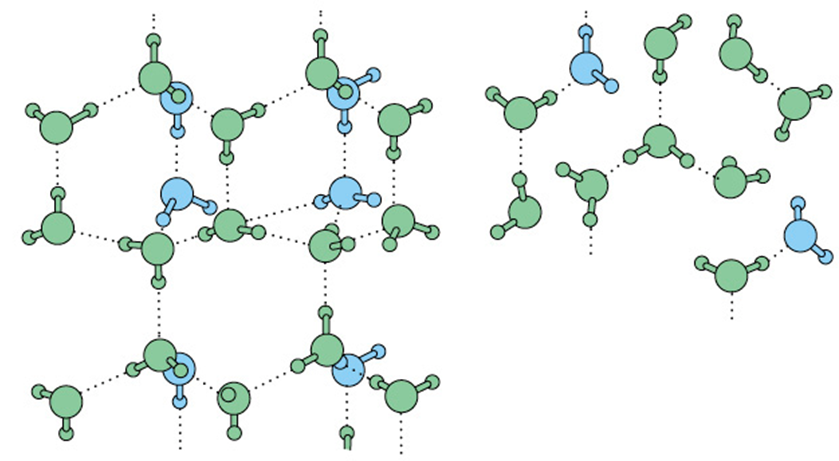 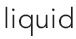 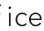